Figure 2. Effects of UTP and 2-MeSATP on the NMDA-induced inward current in layer V pyramidal neurons of the rat PFC. ...
Cereb Cortex, Volume 17, Issue 3, March 2007, Pages 621–631, https://doi.org/10.1093/cercor/bhk012
The content of this slide may be subject to copyright: please see the slide notes for details.
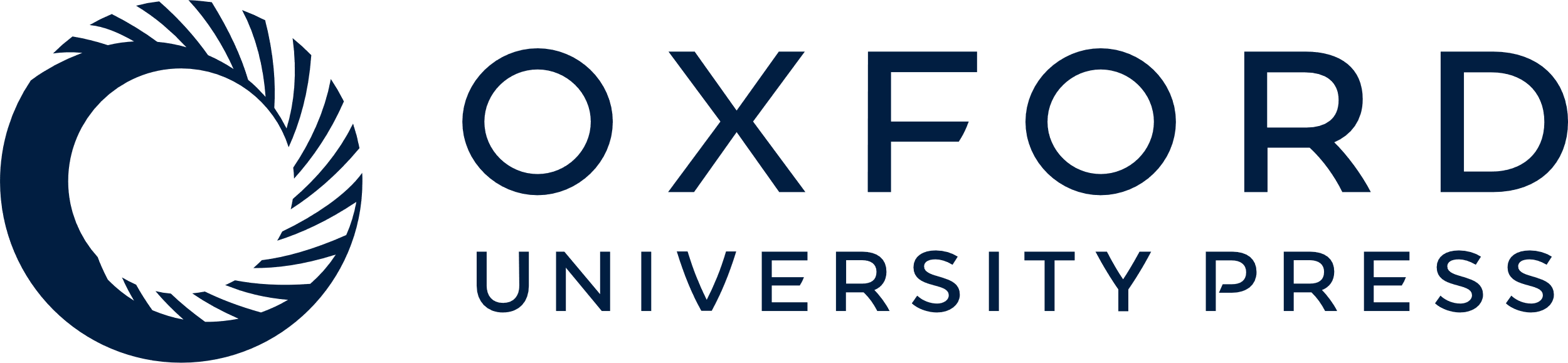 [Speaker Notes: Figure 2. Effects of UTP and 2-MeSATP on the NMDA-induced inward current in layer V pyramidal neurons of the rat PFC. Whole-cell patch-clamp recordings at a holding potential of −80 mV. NMDA (100 μM) was applied 7 times (T1–T7) for 2 s every 60 s by means of a fast-pressurized superfusion system. Current responses were reproducible under these conditions. UTP (30, 100, and 300 μM) and 2-MeSATP (300 μM) were applied from 30 s before T3 until the end of T5. PPADS (30 μM) and DPCPX (0.1 μM) were superfused at least 15 min before T1 and throughout. (A) Potentiation by ATP of the current response to NMDA (a) and inhibition of ATP by PPADS (b). Representative tracings. The dotted line indicates the zero current level. (B) Concentration–response relationship for UTP. Effects of UTP alone and in the presence of PPADS at T5, normalized with respect to the responses measured at T2. Effects of 2-MeSATP alone and in the presence of PPADS. Means ± standard error of the mean. The number of UTP-responsive and 2-MeSATP–responsive cells out of the total number of cells tested is indicated in each column. In the case of a complete blockade of the facilitatory effect of ATP, the number of all cells tested is indicated. *P < 0.05, statistically significant difference from controls at T2 (0%). #P < 0.05, statistically significant difference from the effect of UTP or 2-MeSATP (300 μM each) alone.


Unless provided in the caption above, the following copyright applies to the content of this slide: © The Author 2006. Published by Oxford University Press. All rights reserved. For permissions, please e-mail: journals.permissions@oxfordjournals.org]